SPORDA ISINMA
ISINMA
Her hangi bir sportif eylem için antrenmanlara başlamadan hemen önce bir takım hazırlıkların yapılması durumudur. Aslında bu hazırlıklar, antrenman ve yarışmaların ön koşulu olarak yerine getirilmesi amacıyla ısınma adı altında yapılan faaliyetlerdir. Gerçekte de sportif aktivitelerin öncesindeki ısınmanın önemi ve gerekliliği herkes tarafından bilinmekte ve kabul edilmektedir.

              Antrenmanların yada müsabakaların öncesinde yapılan ısınmanın bir çok yararlarının yanında performans üzerine olumlu etkisinin olduğu da bilimsel araştırmalar ile kanıtlanmıştır.
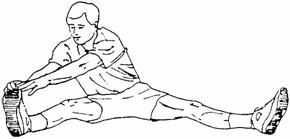 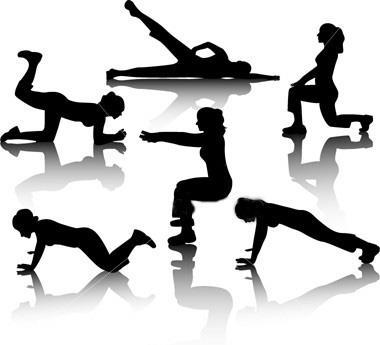 ISINMANIN ÇEŞİTLERİ
Sportif ısınma  Genel ısınma ve Özel ısınma olarak 2’ye ayrılmaktadır.

a)   Genel Isınma: Organizmanın fonksiyonlarını mümkün olduğu kadar yüksek seviyeye çıkarmak için yapılan hazırlıkları içermektedir. Genelde büyük kas gruplarını çalıştırmamızı sağlar.

b)   Özel Isınma:Antrenman veya müsabakada özellikle yapılacak hareket ve spor disiplininin özelliğine göre o aktivitenin daha fazla etkileyeceği kas gruplarının ısındırılmasını amaçlar. Sonuçta kas lifleri arasındaki koordinasyon (kas içi ve kaslar arası koordinasyon) sağlanır ve aktivite için uygun bir ortam hazırlanmış olunur.
Sportif ısınma, uygulanış biçimlerine göre üçe ayrılmaktadır.
1-Aktif ısınma,
2-Pasif ısınma
3-Mental (düşünsel) ısınmadır.
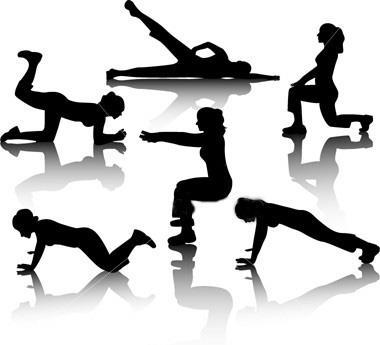 Aktif Isınma: Sporcunun ısınma amacıyla yapacağı çalışmaları aktif olarak uygulamasıdır. Örneğin; yürüyüş, yavaş ve hızlı koşular, esnetmeler, açmalar, yumuşatıcı hareketler, kol ,bacak  ve vücut çevirmeleri, sıçramalar vb. uygulamaları kapsar.Araştırma sonuçları, ısınmalardaki uygulamalarda en etken yolun, kasın aktif olarak çalışarak hazırlanması olduğu vurgulanmaktadır.

 Pasif Isınma: Çalışmaya başlamadan önce sporcuya yapılacak masaj, sıcak duş, sauna vb. uygulamaları içerir. Her ne kadar aktif ısınmanın yerini tutamıyorsa da bu konuda yapılan araştırmaların sonuçları, bazı spor disiplinlerinde bu tür ısınmanın da performansı olumlu yönde etkilediğini ortaya koymaktadır.
           Örneğin: Sertleşmiş kasları yumuşatmak için masaj yapılması, yüksek derecede flexibilite isteyen spor disiplinlerinde, kas kiriş ve eklem bağlarının esneklik kazanması için sıcak duş yapılması gibi.Pasif ısınma, aktif ısınmanın yanı sıra uygulanıyorsa , olası sakatlıkları önleme bakımından da önem kazanmaktadır.

 Mental(Düşünsel) Isınma: Mental ısınma, yarışmalar başlamadan önce yapılacak hareketlerin ve her türlü eylemlerin sık sık düşünülmesidir.
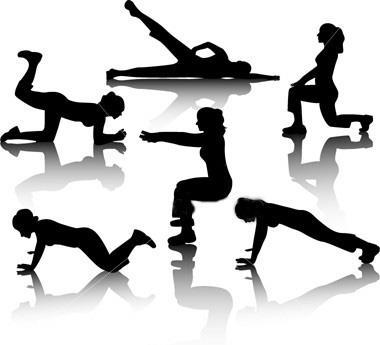 ISINMA SÜRESİ BELİRLENİRKEN
* Yarışma ve antrenmanın yapılacağı ortam
* Hava sıcaklığı
* Yarışma veya antrenman saati
* Total antrenman süresinin % 20 - % 30’u
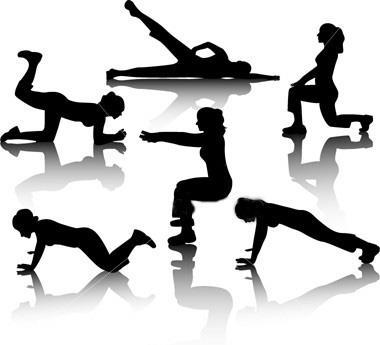 ISINMAYA NASIL BAŞLANIR ?
Isınmaya informel (Genel) ile başlayıp formel (Özel) ile devam edilmelidir. İnformel başlanırken ilk yapılması gereken egzersiz hareketliridir.

İnformel(Genel)   + Formel (Özel )
Sportif aktivite sırasında öncelik olarak harekete katılan kasların içindeki kan akışı ve kas ısısının fizyolojik olarak optimum düzeye gelmesi sağlanır.

Branşta doğrudan kullanılan Nöro _ müsküler ( sinir – kas ) mekanizmalar ve el göz koordinasyonu için hazırlık sağlanır.
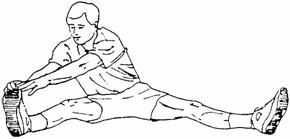 ISINMA İLE YARIŞMA ARASINDAKİ SÜRE
Isınma süresinin ve ısınma biçiminin niteliğine bağlı olarak farklılık gösterdiğini biliyoruz. Fakat yapılan  araştırmalar, süresi ve niteliği ne olursa olsun, ısınmayı bitirdikten 45 dk. sonra etkisinin tamamen kaybolduğunu vurgulamaktadır. Bazı araştırmacılar bu sürenin 15 dk’dan fazla olmaması gerektiği görüşündedirler
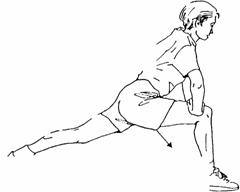 STRETCHİNG
Stretch ; yani esneme hareketleri  belirli kas ve eklem gruplarının hedef alarak elastikiyeti ve hareket açısını arttırmak amacı ile yapılan fiziksel egzersiz bütününe verilen isimdir. Esneme dokuların esnekliğini arttırarak yaralanmaları ve sakatlanmaları azaltacak ayrıca egzersiz performansını arttıracak  ve günlük hayatta daha hareketli olmanıza imkan  tanıyacaktır.
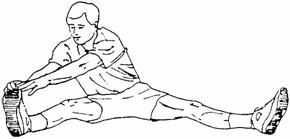 STRETCHING HARAKETİNİN FAYDALARI
* Kan dolaşımını arttırır. Dokularınıza nüfus eden kan sakatlıkların daha hızlı iyileşmesini , kaslarınızın daha hızlı gelişmesini sağlar.
* Artan kan dolaşımı ile beraber daha enerjik hissedersiniz.
Koordinasyonu artırır ve kondisyonunuzun gelişmesinde rol oynar.
* Eklemlerinizin ve kaslarınızın daha esnek olmasını sağlar. Düzenli yapılan esnetme hareketleri sakatlıkların iyileşmesini hızlandırdığı gibi sakatlığın oluşma riskini de azaltır.
* Postürünüzün (duruş) düzelmesine yardımcı olur.
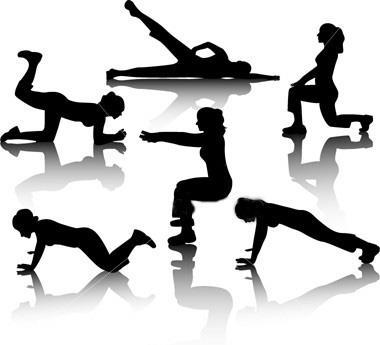 STRETCHING YAPILMAMASININ ZARARLARI
* Isınmamış kaslar veya adeleler görevini yapamaz ve vücudumuzda kalıcı,geçici sakatlıkların oluşmasına sebep verirler.
 * Isınmamış bir kasa yük bindiği zaman o kasın veya lifin kopmasına sebep olur.
 * Lif atması  olmazsa kramp görülebilir.
 * Isınma her organımızda yapılmalıdır.
 * Isınma hareketi yavaş yapılmalıdır ve sert,ani hareketlerden kaçınılmalıdır.
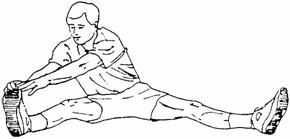